I paesaggi agrari e gli insediamenti tradizionali
Open field -  modello di organizzazione policolturale dell’Europa centro-occidentale:
Allevamento associato a coltivazioni;
Policoltura di sussistenza organizzata comunitariamente (villaggio);
“Benessere economico” (Vincoli della pressione demografica)
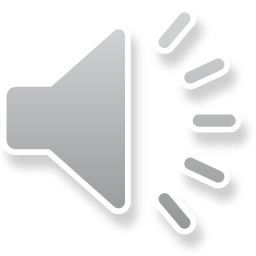